«Путешествуем в музей»
.
Петр 1 Великий
Кунсткамера
Главный вход в Третьяковскую                                           галерею
Памятник основателю                                   П.М.Третьякову
Основное здание Эрмитажа                         Зимний дворец
Великолепие залов Эрмитажа
Виртуальное путешествие по музею
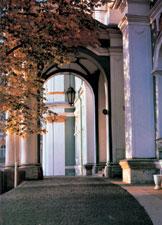 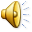 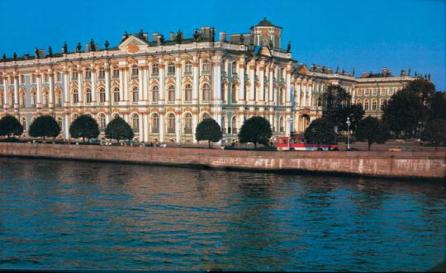 [Speaker Notes: 7]
Эрмитаж, прославившийся своими 
богатейшими коллекциями, 
построен во времена правления 
Екатерины II.
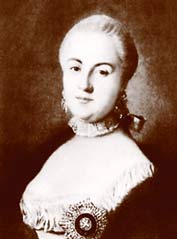 Парадную половину дворца открывает великолепная
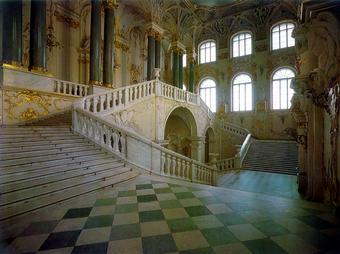 Иорданская лестница
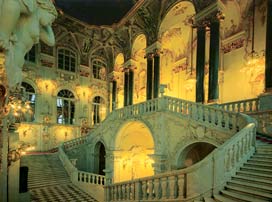 Гербовый зал
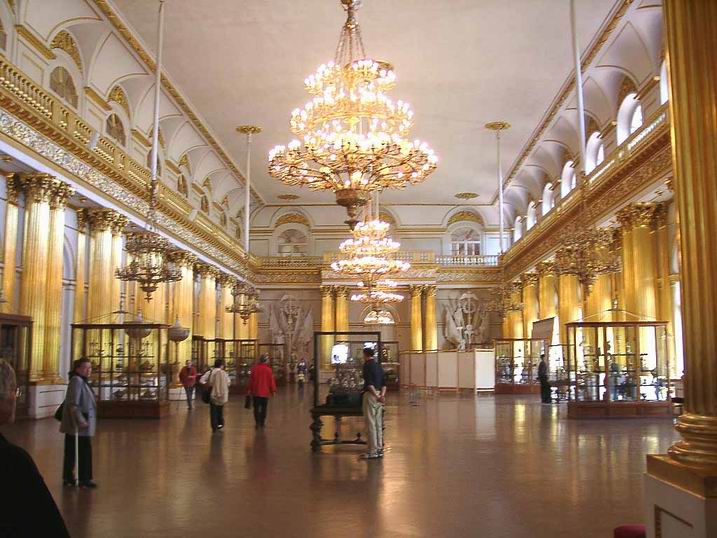 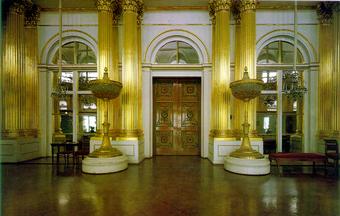 Люстры зала украшены 
геральдическими символами
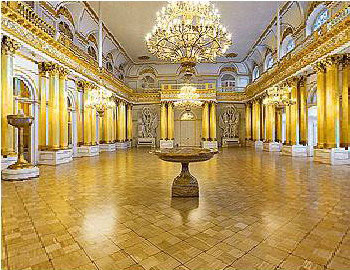 Военная галерея 1812 года
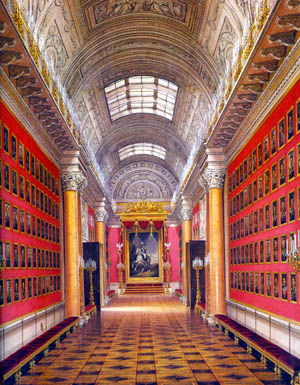 Главное   украшение – портреты 
героев,  защитивших  отечество.
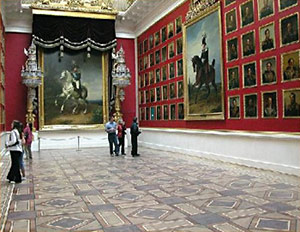 Георгиевский зал
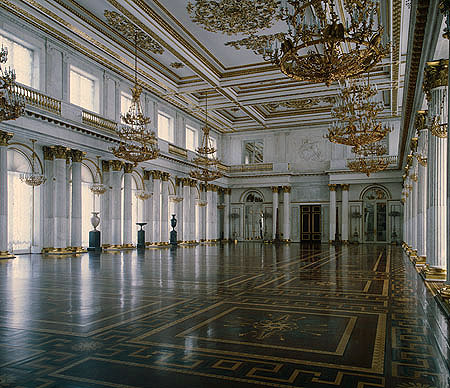 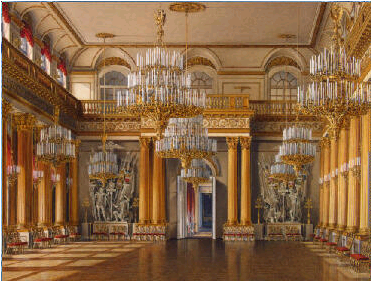 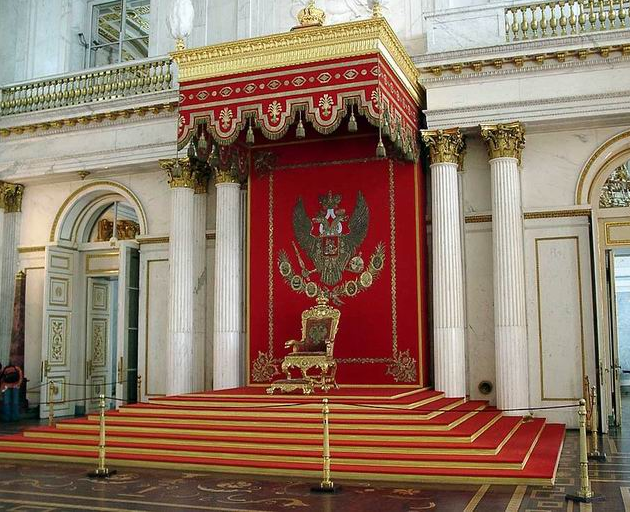 Рыцарский зал
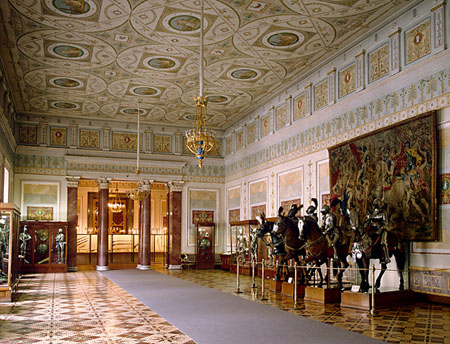 В  центре  зала  выставлены  фигуры  рыцарей
 в доспехах XVI века  на  конях,  покрытых  броней.
Эта  кавалькада  воссоздает  облик  рыцарского  войска,
готового  к  бою  или  состязанию.
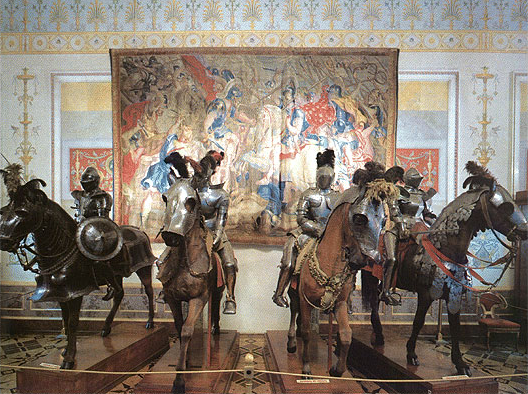 Парадная лестница Эрмитажа
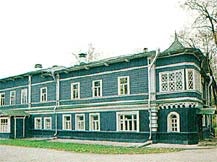 Дом –музей П.И.Чайковского
Краеведческий музей (дворец золотопромышленника М.Д.Бутина)
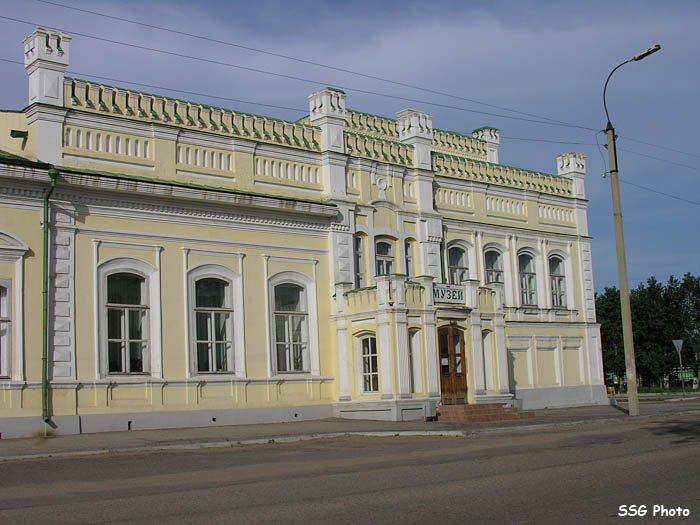 Самое большое зеркало в мире (18,5 кв. м)
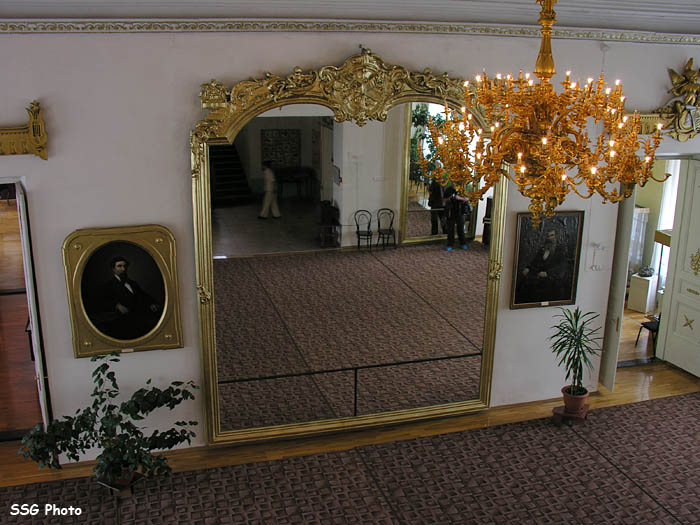 Куплено это зеркало на Всемирной выставке в Париже в 1878 г. Каждое зеркало в единственном экземпляре
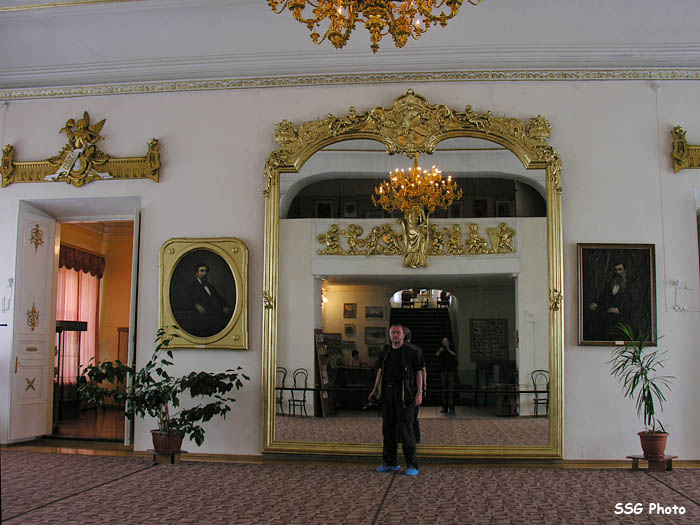 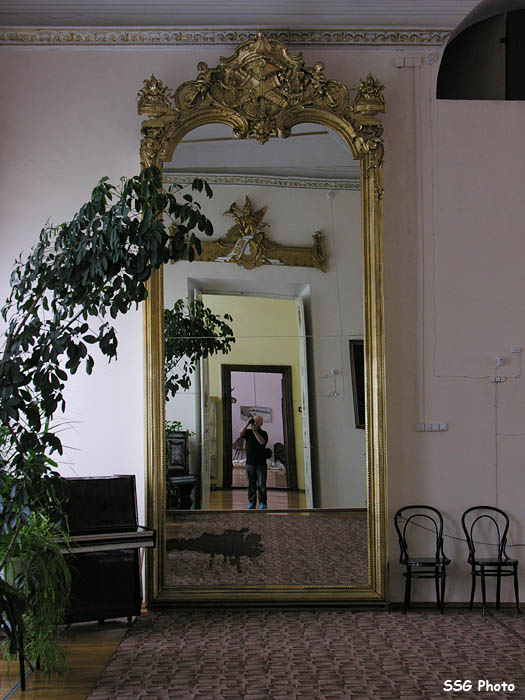 Зеркала были куплены Бутиным в Париже
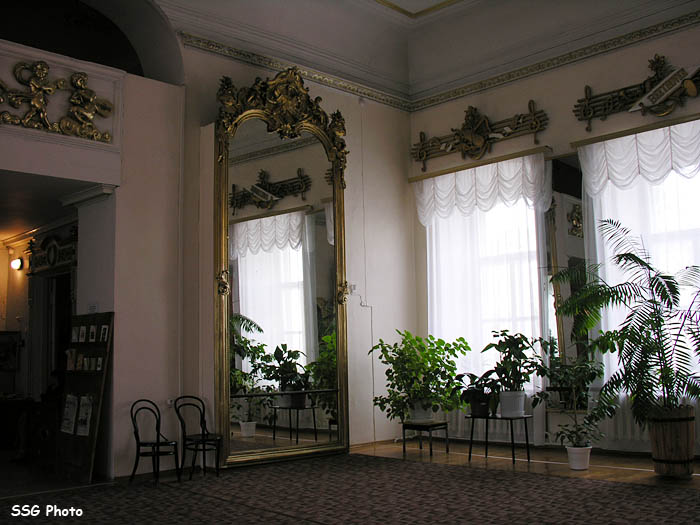 Декор дворца (элементы)
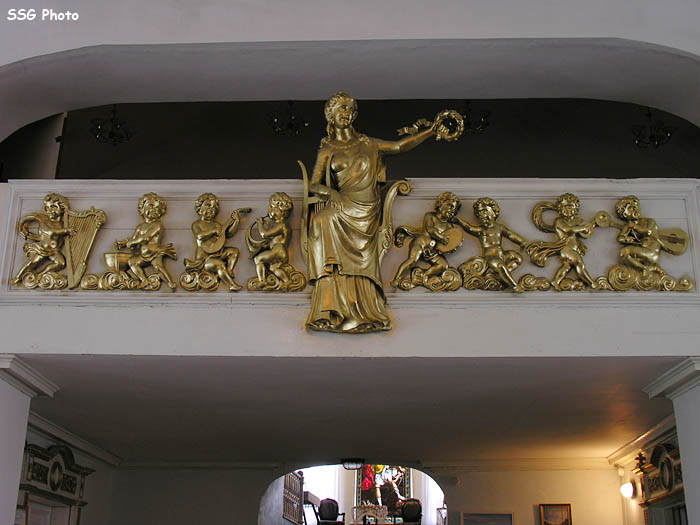 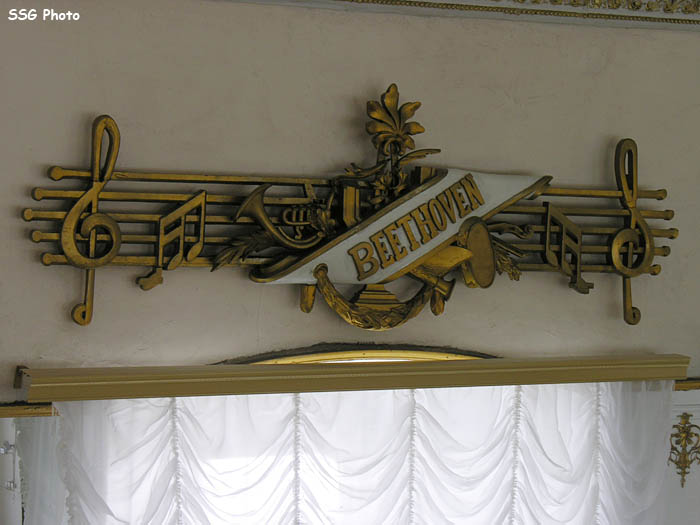 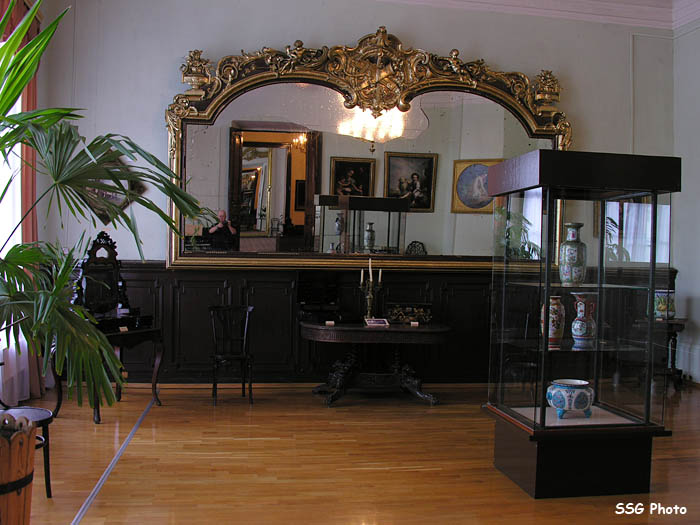 Спасибо за внимание !
Составила  уч.нач. кл  Ушакова Д.С.